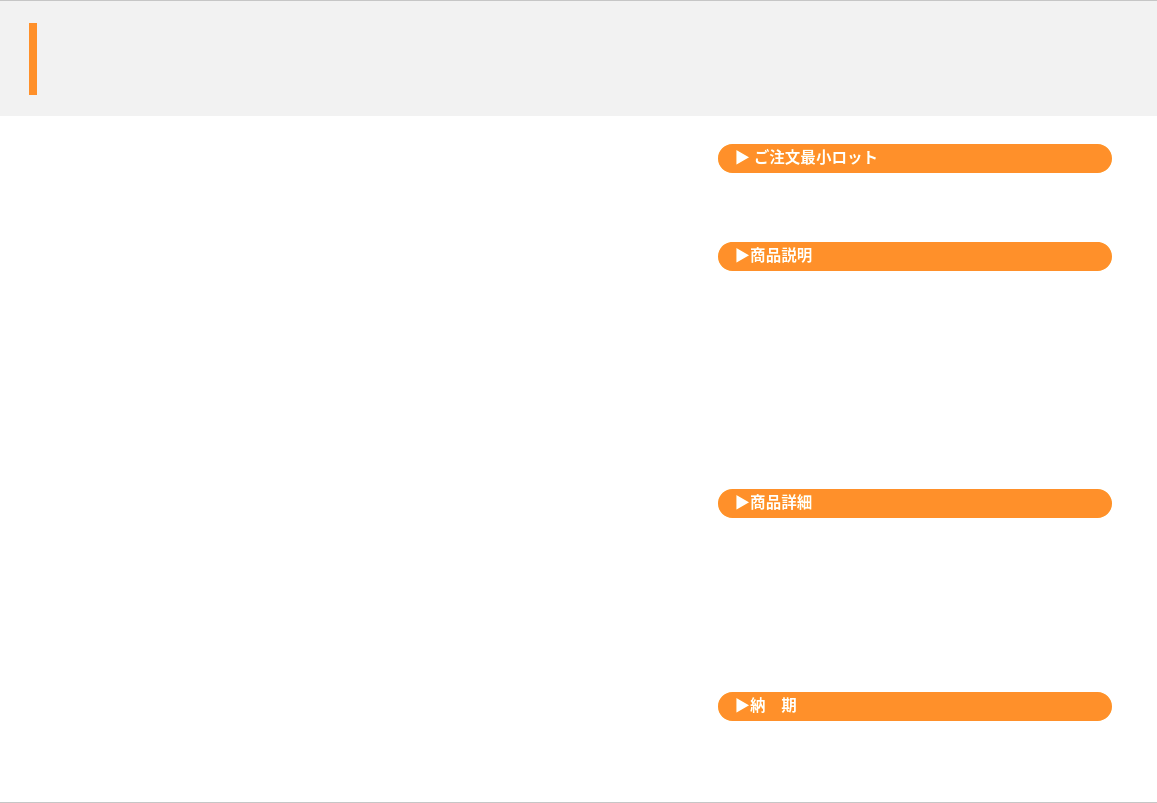 今治タオルマスク
今治タオル生地を使用したマスク
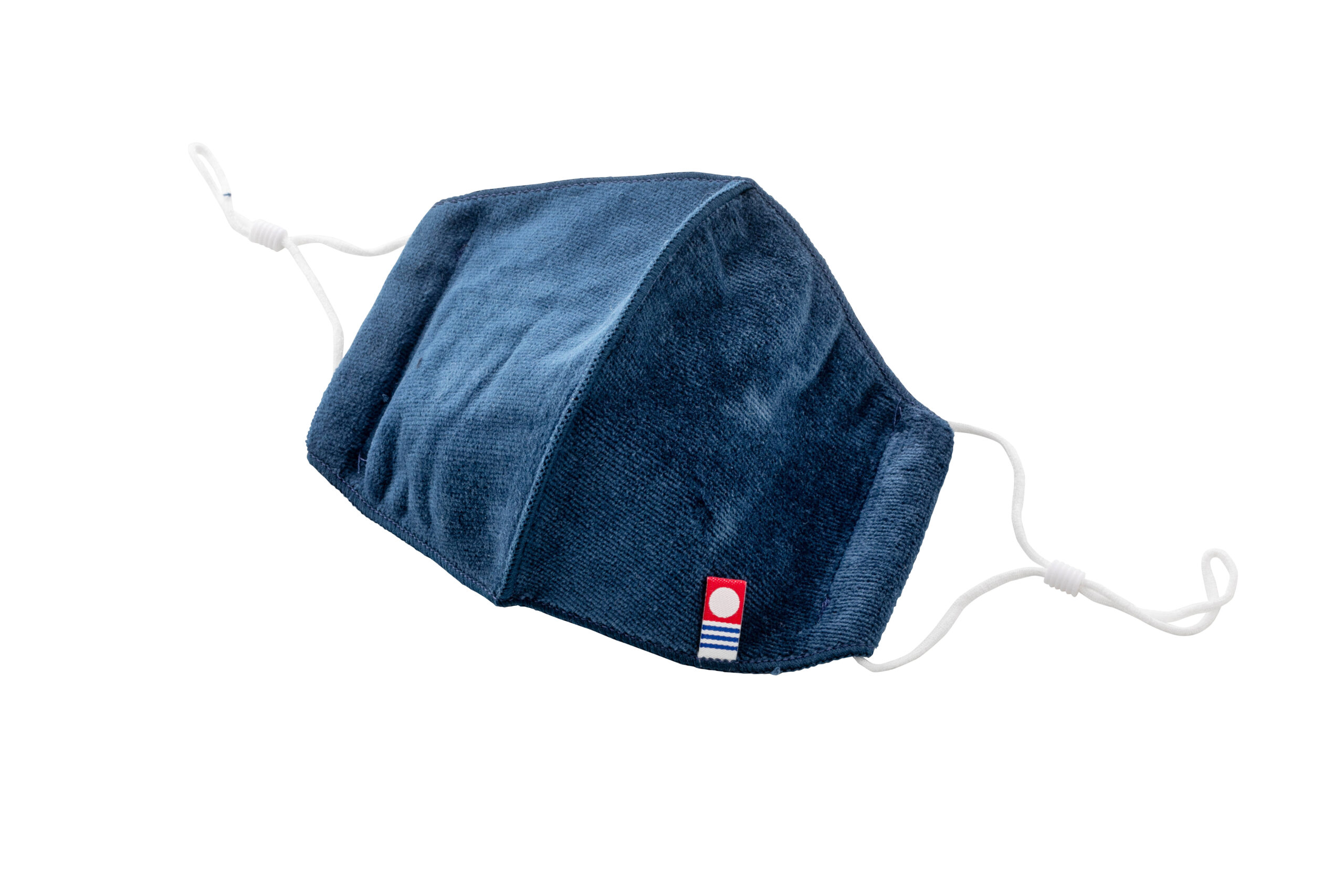 200個から
抗菌・防臭・抗ウイルス加工済
ぴったりフィットの立体構造。
サイズ調整可能なアジャスター付き。
本体色12色展開。
オリジナル刺繍可能。

※本商品は流動在庫になります。
※マスクは感染を完全に防ぐものではありません。
品　番　　org457
サイズ　　約W115×H145mm（半面平置き状態）
材　質　　綿100％等
刺　繍　　6色以内
外　装　　個別PP袋入
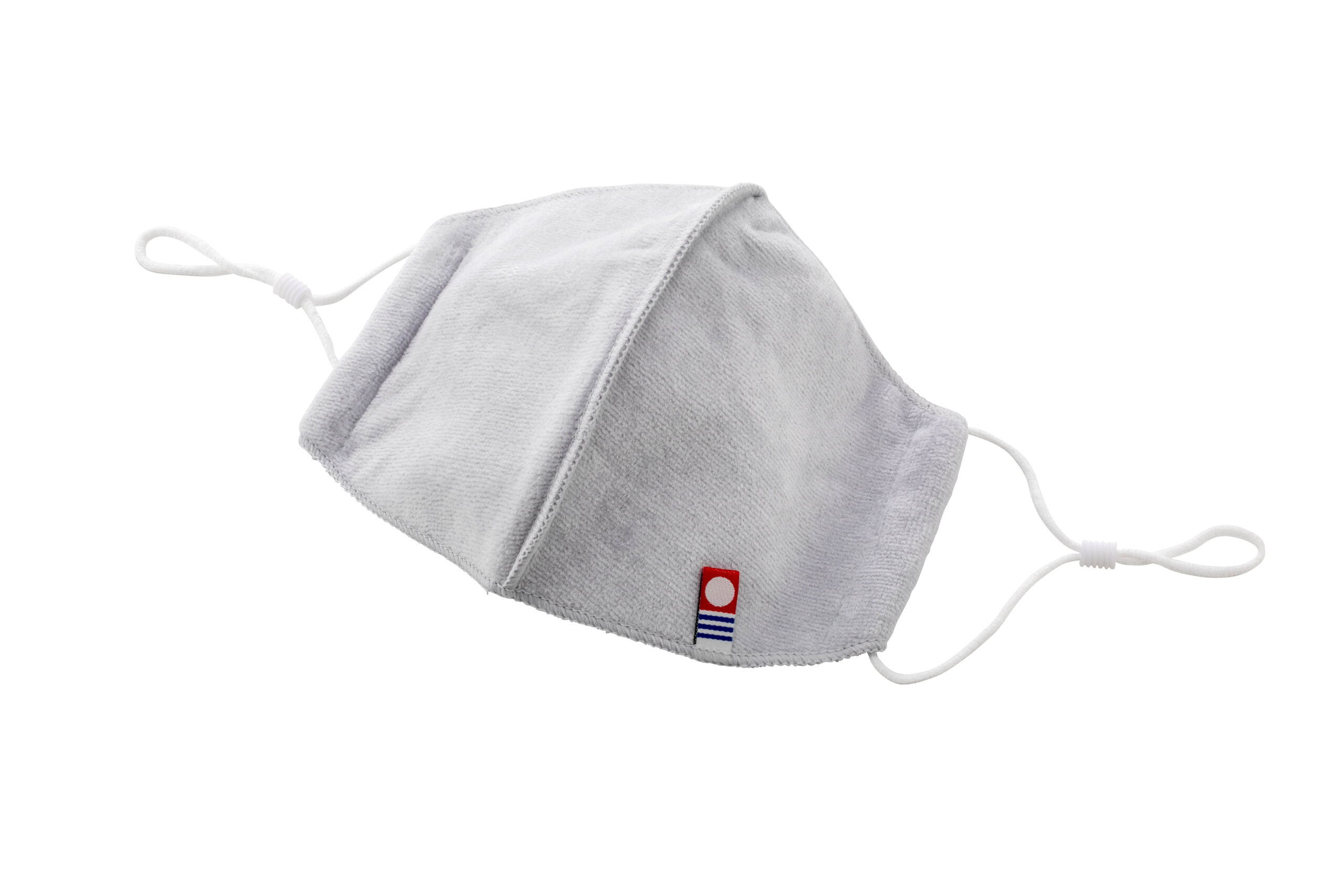 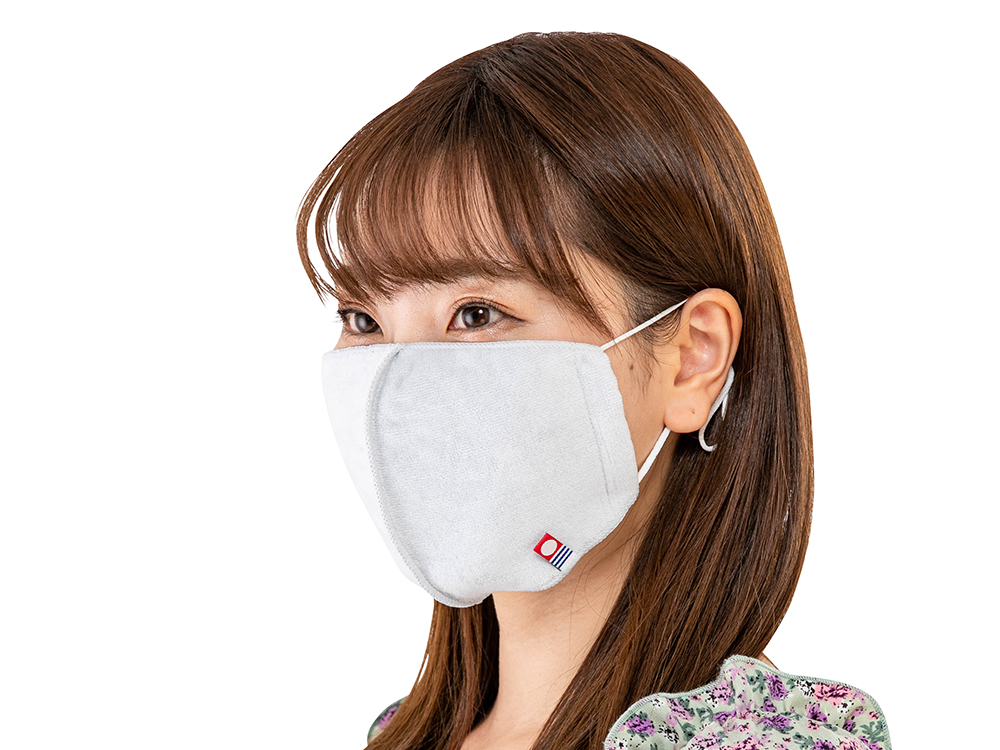 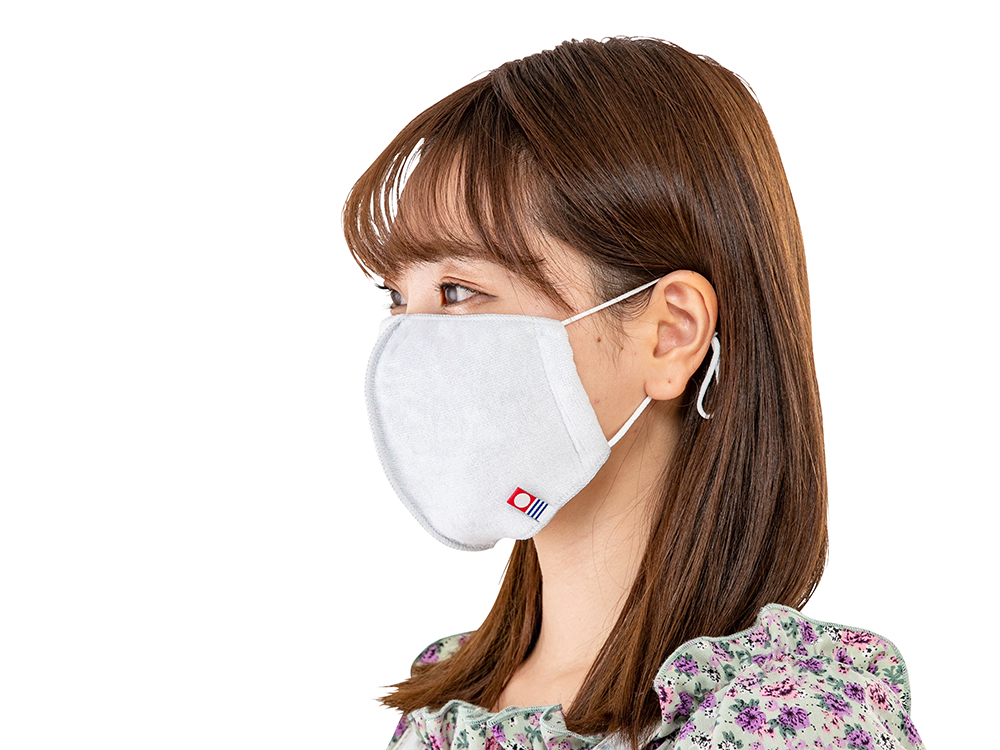 校了後約30日～